Objektumorientált programozás C#-ban
Fejér Magdolna


Marosvásárhely
2019.05.15
Object Oriented ProgrammingOOP= egymással kommunikáló objektumok összesége
Objektum
információ tárolásával foglalkozik
kérésre feladatot hajt végre
minden objektum egyedi
azonos tulajdonságokkal rendelkező objektumokat osztályokba soroljuk
az osztályok példányosításával hozzuk létre az egyedi objektumokat (az osztály egy egyede)
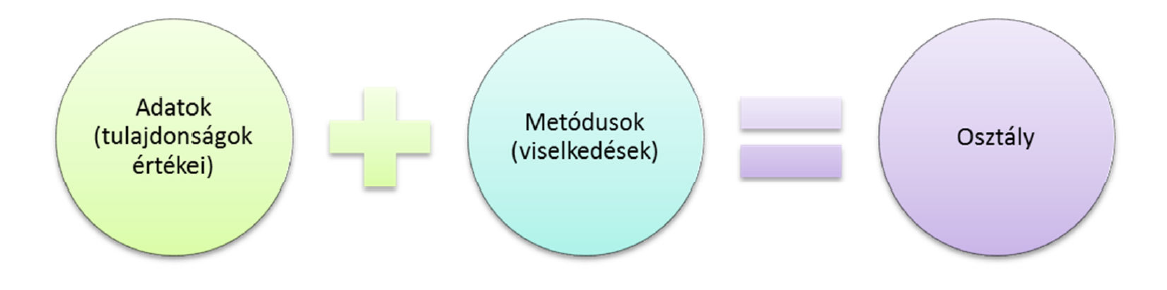 Osztály
az objektumokat osztályokba soroljuk
osztályokban definiáljuk a tulajdonságokat (adatokat) és azok viselkedését (metódusokat)
az adatok és a metódusok a példányosítás révén fognak az objektumok egyedi jellemzőivé válni
Osztálydefiníció
változók deklarálása
metódusok leírása
Osztályváltozók
értékük az összes példány számára ugyanaz
a static kulcsszóval
Példa: Ember osztály
Tulajdonságok:
életkor
név
Viselkedés
beszél
jár
Szintaxis
class Osztályneve 
{ 
	láthatóság típus mezőnév;
	… 
	láthatóság függvénytípus metódusnév()
		{
		 …
		}
	…
}
Láthatóság, hozzáférés
public: bárhonnan elérhető, módosítható

private: csak osztályon belül, a leszármaztatott osztályok nem láthatják és nem is módosíthatják 

protected: saját és származott osztálybólérhetjük el
J.Zs.Cs.: Vizuális programozás (c) 2016
Példányosítás
az a folyamat, amelynek során egy osztályból létrehozunk egy objektumot
dolgozni csak a példányokkal fogunk
Példányváltozók
értékük példányosítás során inicializálódik
értékük példányonként más és más lehet
osztályváltozók
metódusok leírása
Példa: Ember osztály
Tulajdonságok  Adatok
életkor
név
Viselkedés  Metódusok
beszél
jár
Példa: Ember osztály (UML)
Ember


String Név
int Életkor


+megy()
+eszik()
juliska: Ember

Név= Mazos Julia
Életkor=16
jancsika: Ember

Név= Mezes Janos
Életkor=17
Példa: Ember osztály (C#)
class Ember
 { 
public string Név; 
public int Életkor; 
public string Lakhely; 
public string Munkahely; 

public void Kiír() 
	{ 
Console.WriteLine("Név: " + Név); 
Console.WriteLine("Életkor: " + Életkor); 
Console.WriteLine("Lakhely: " + Lakhely); 
Console.WriteLine("Munkahely: " + Munkahely); 
	} 
}
Példa: Ember objektum (C#)
//class Program, Main...
 
Ember e = new Ember(); 

e.Név = "Tóth József";

e.Életkor = 32;

e.Lakhely = „Marosvásárhely";

e.Munkahely = "XYZ Kft."; 

Ember e2 = e; 

e2.Név = "Horvát Béla";
Konstruktor
egy  programkód (függvény, metódus), amely a példányosításkor automatikusan végrehajtódik
létrehozza az objektumot
ebben lehet az objektum változóit kezdeti értékkel ellátni
neve meg kell hogy egyezzen az osztály nevével
public
a konstruktor a példányosítás során az osztály nevében átadott adatokat kapja paraméterül
egy osztálynak több konstruktora is lehet, különböző paraméterezésű
Példa: Konstruktor
class Ember
{ 
public string név;
public int életkor;
public Ember(string név, int életkor) 
{ 
this.név = név; 
this.életkor = életkor; 
}
}
Példa: Konstruktor
//class Program, Main...
 
Ember e = new Ember("Tóth József",32);
Destruktor
az objektum adatmezőinek eltávolításáért felelős
egy  programkód (függvény, metódus), amely neve:
 ~OsztályNeve
Példa: Destruktor
~Ember() 
{
 Console.WriteLine("Destruktor...");
}
Példa: nyomógomb egy Windows Form alkalmazásban
A Windowsban minden objektummal események történnek.
Például: gombra kattintás, Form betöltődése.
Az események bekövetkezésekor lefutó alprogramokat eseménykezelő metódusoknak hívjuk.
Űrlapelemek
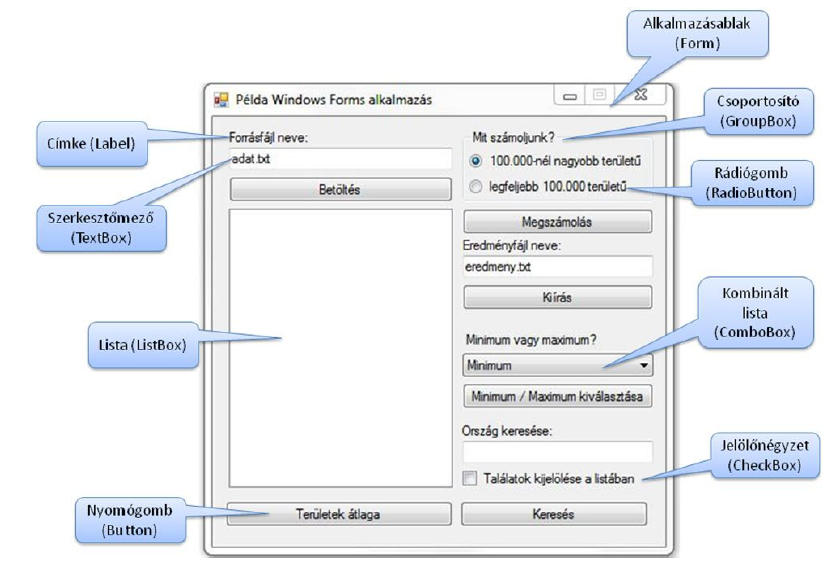 Komponensek alaptulajdonságai
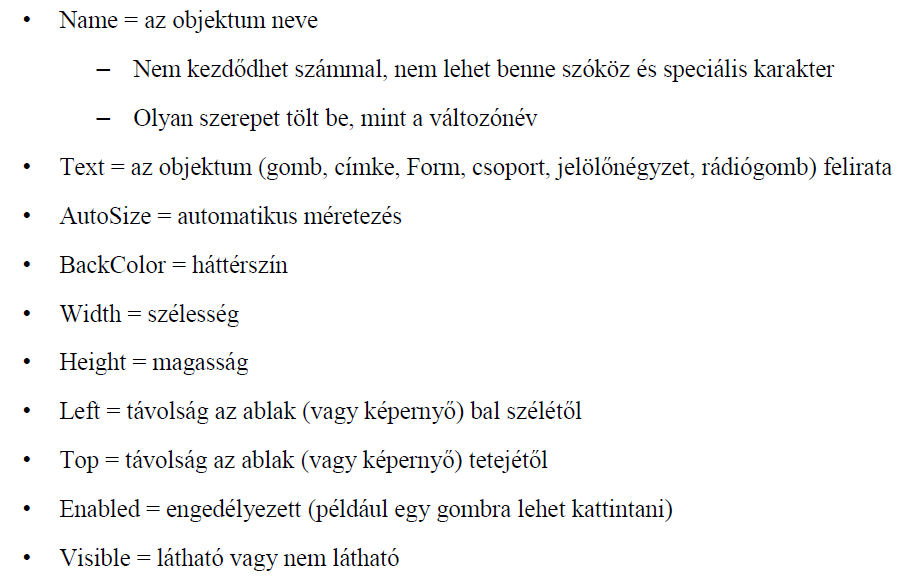 Tulajdonságok értékadása
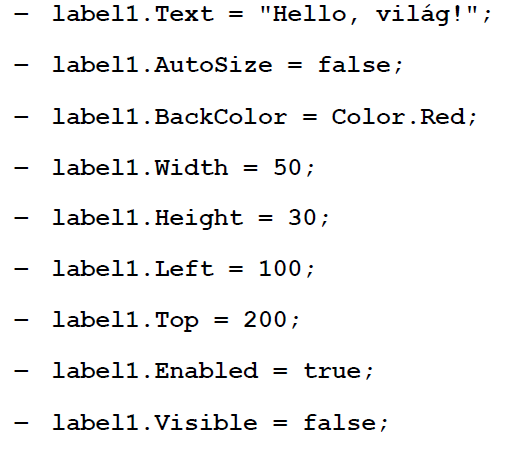 Köszönöm a figyelmet!